Прогулка в лес
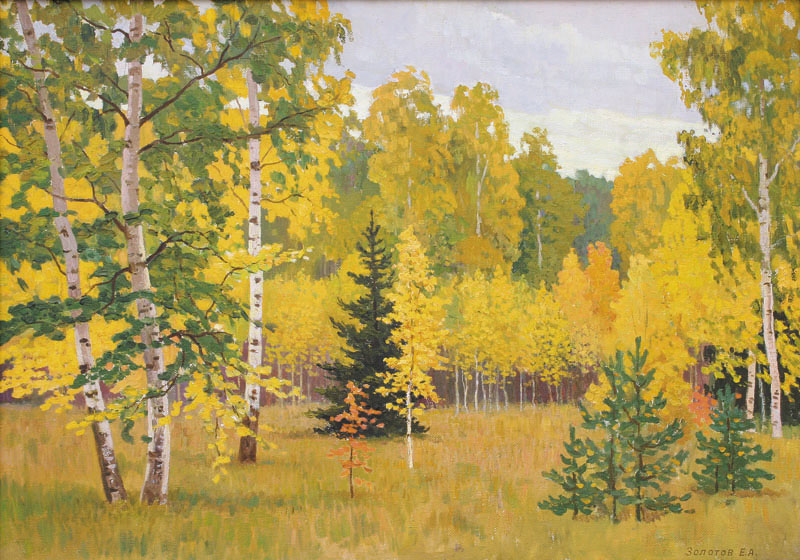 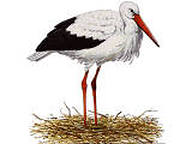 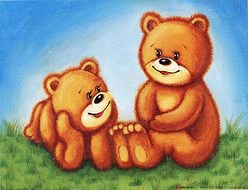 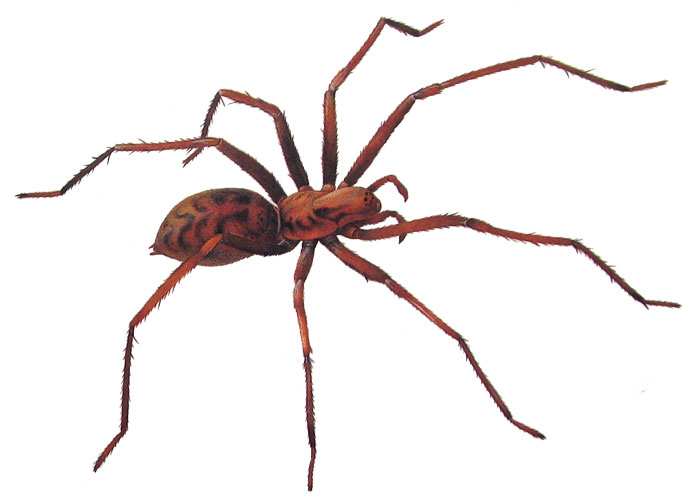 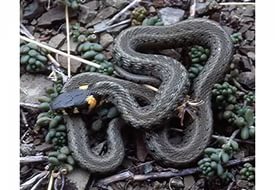